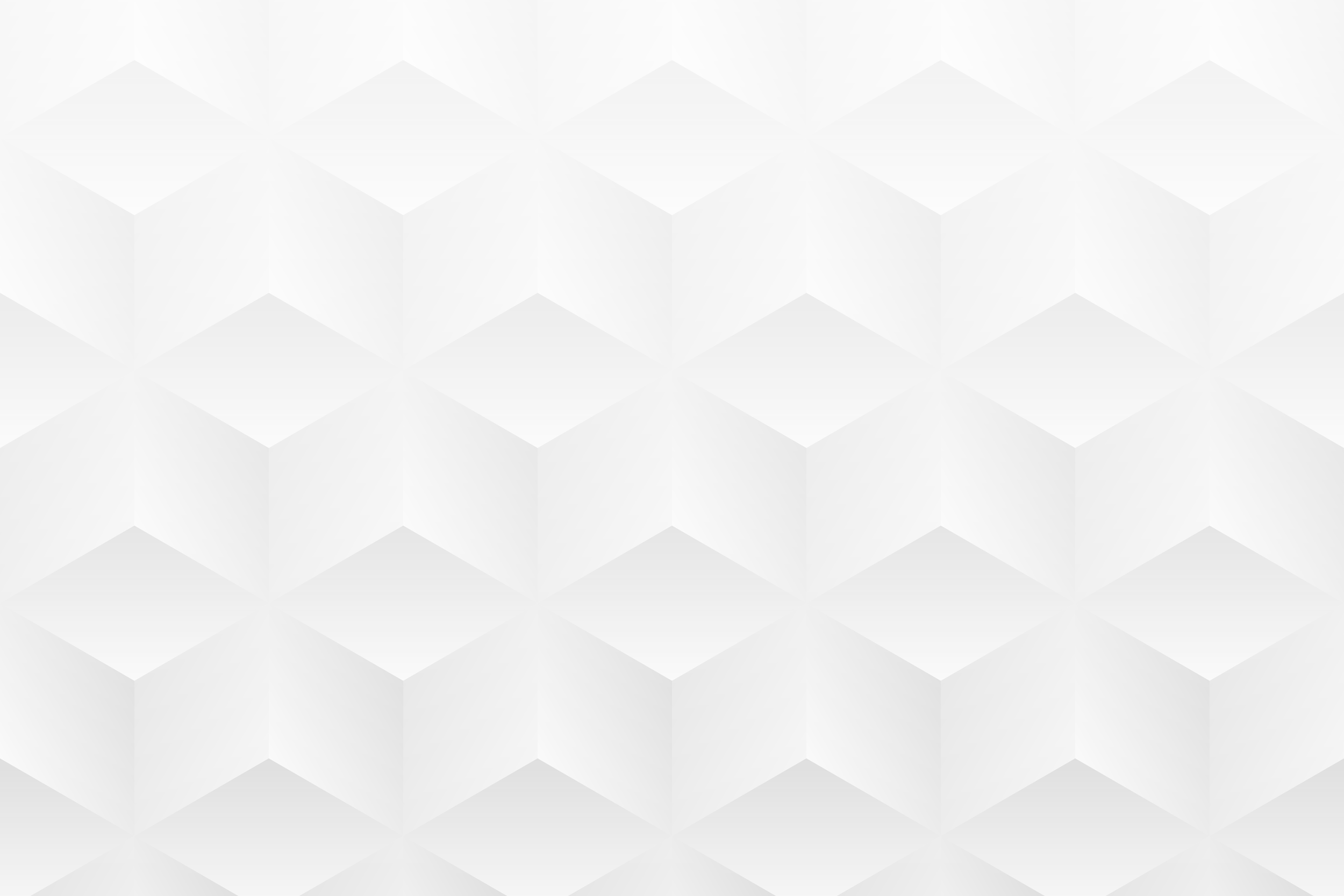 MODELO DE RELATÓRIO ANUAL DE REDES SOCIAIS
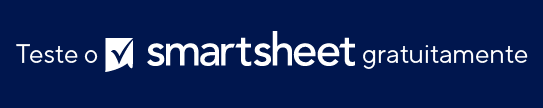 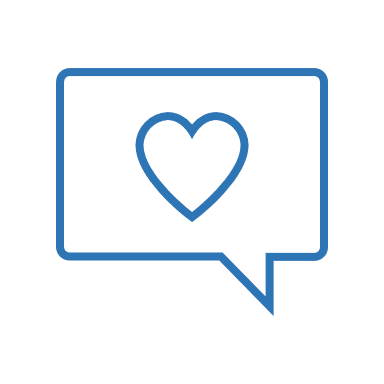 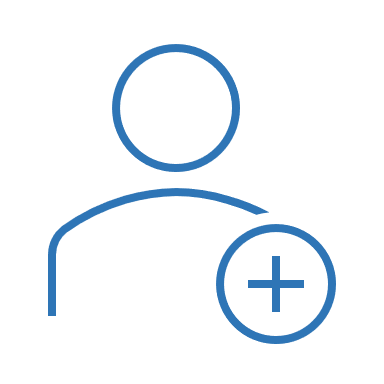 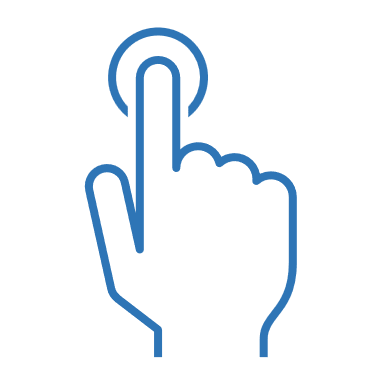 APRESENTAÇÃO DO RELATÓRIO ANUAL DE REDES SOCIAIS
RELATÓRIO DO PROJETO
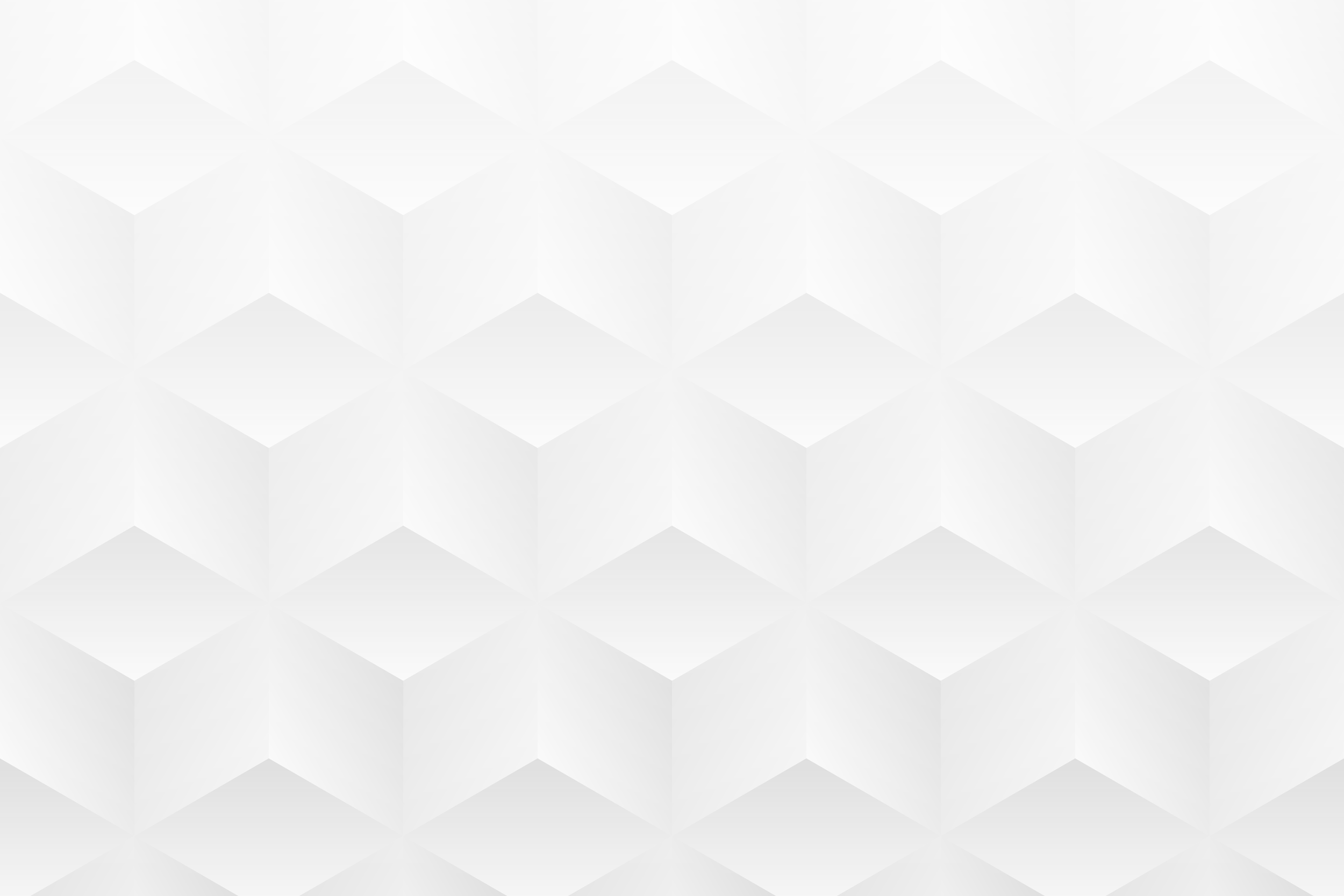 RELATÓRIO ANUAL
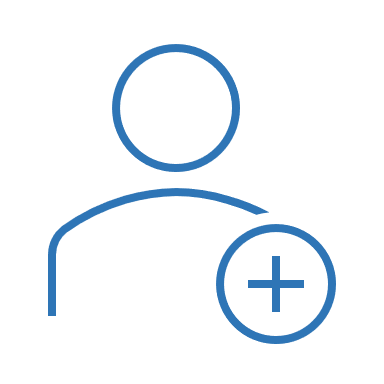 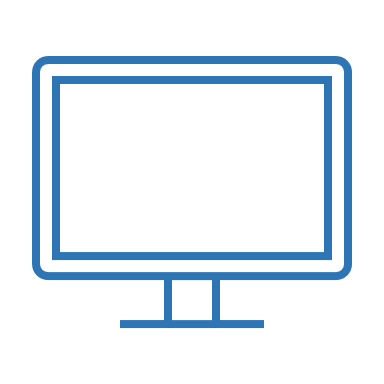 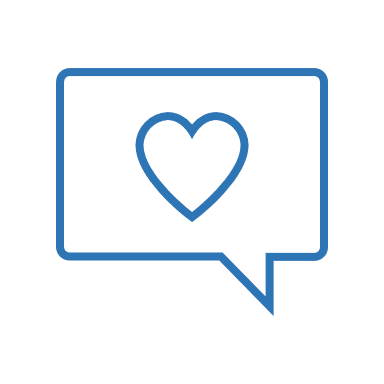 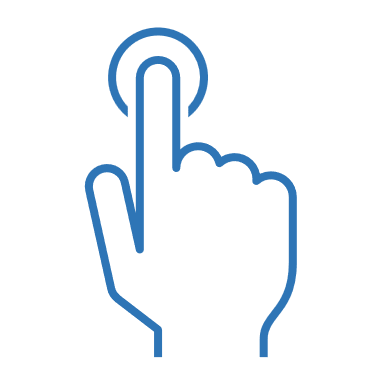 RELATÓRIO DO PROJETO
RELATÓRIO ANUAL DE REDES SOCIAIS
ANÁLISE DE RELATÓRIO ANUAL
Os usuários devem fazer uma captura de tela dos gráficos de análise de redes sociais na versão Excel deste modelo para ilustrar os slides a seguir.
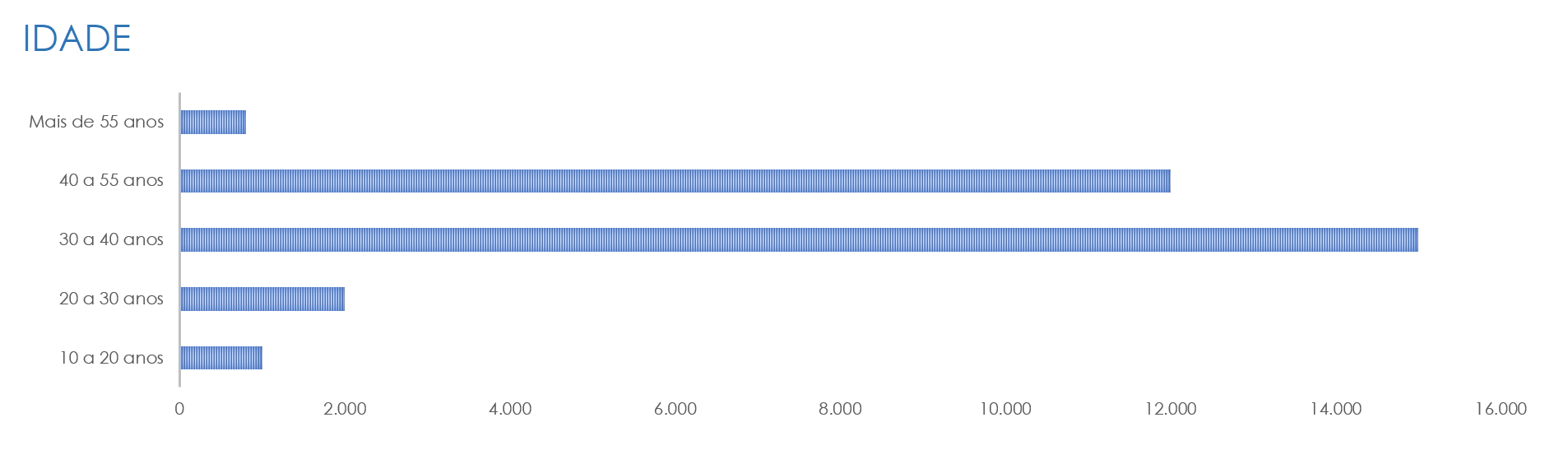 RELATÓRIO DO PROJETO
ANÁLISE DE RELATÓRIO
ANÁLISE DE RELATÓRIO ANUAL
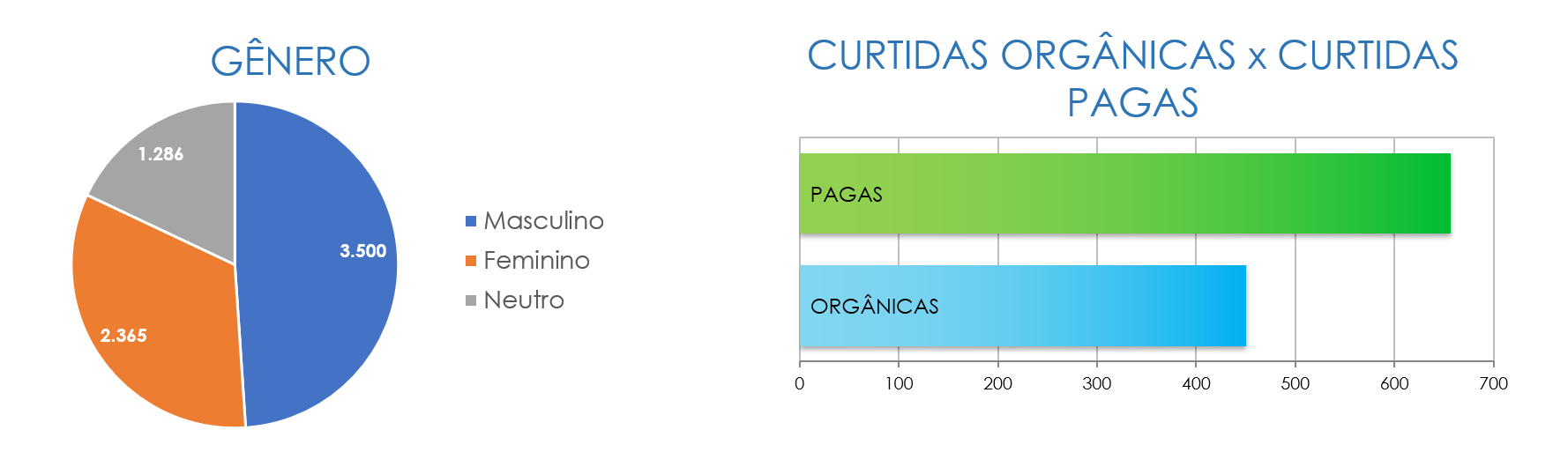 RELATÓRIO DO PROJETO
ANÁLISE DE RELATÓRIO
ANÁLISE DE RELATÓRIO ANUAL
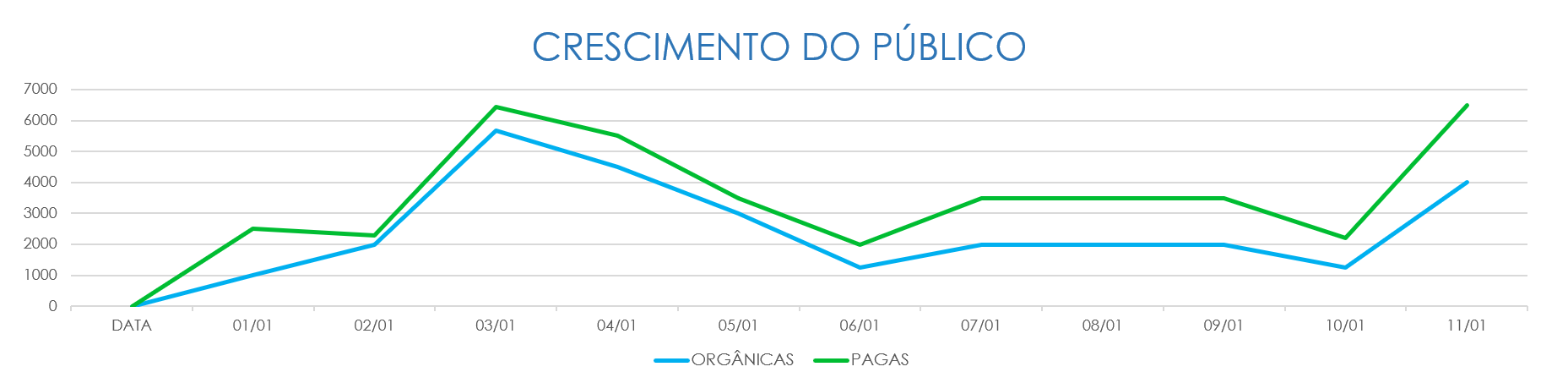 RELATÓRIO DO PROJETO
ANÁLISE DE RELATÓRIO
ANÁLISE DE RELATÓRIO ANUAL
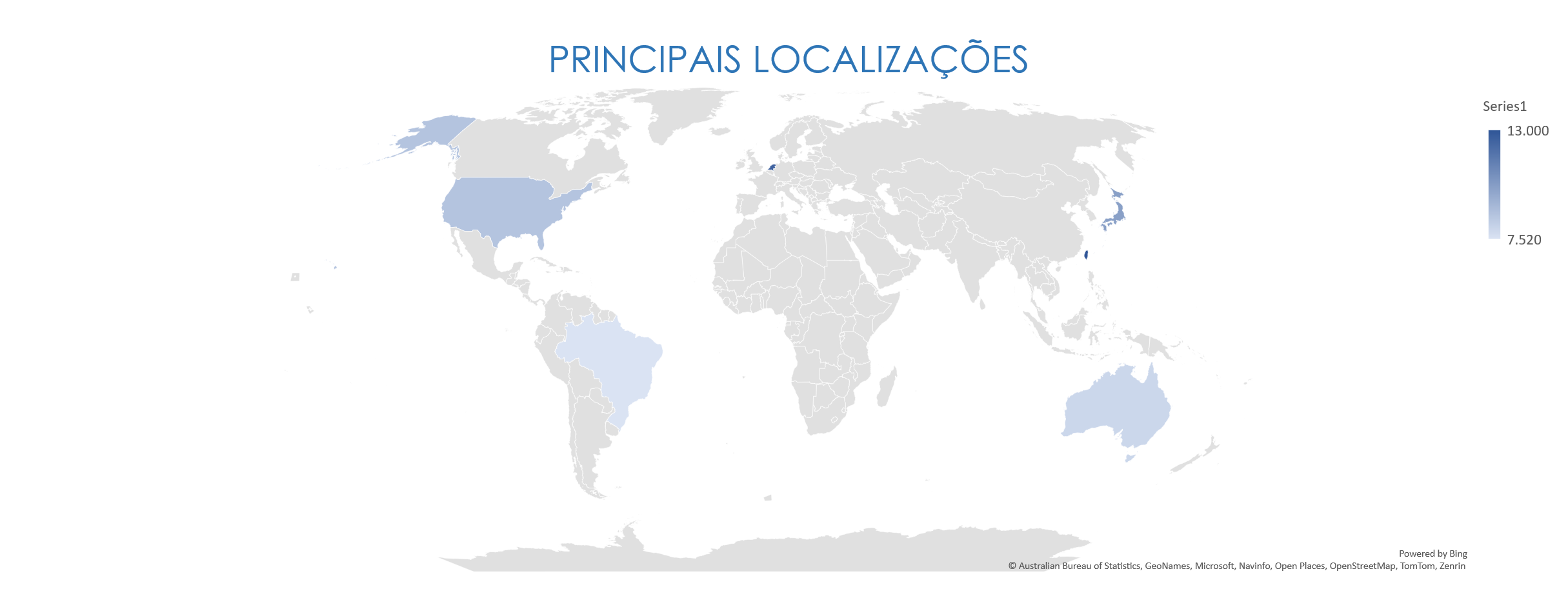 RELATÓRIO DO PROJETO
ANÁLISE DE RELATÓRIO
ANÁLISE DE RELATÓRIO ANUAL
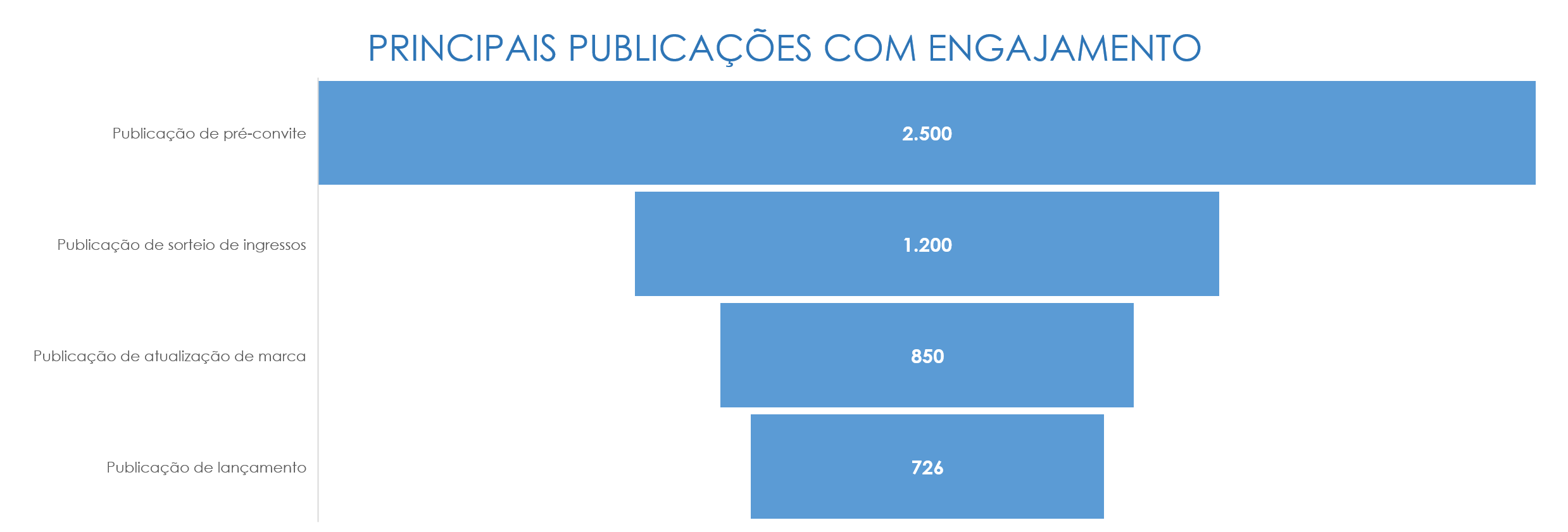 RELATÓRIO DO PROJETO
ANÁLISE DE RELATÓRIO
RELATÓRIO DO PROJETO